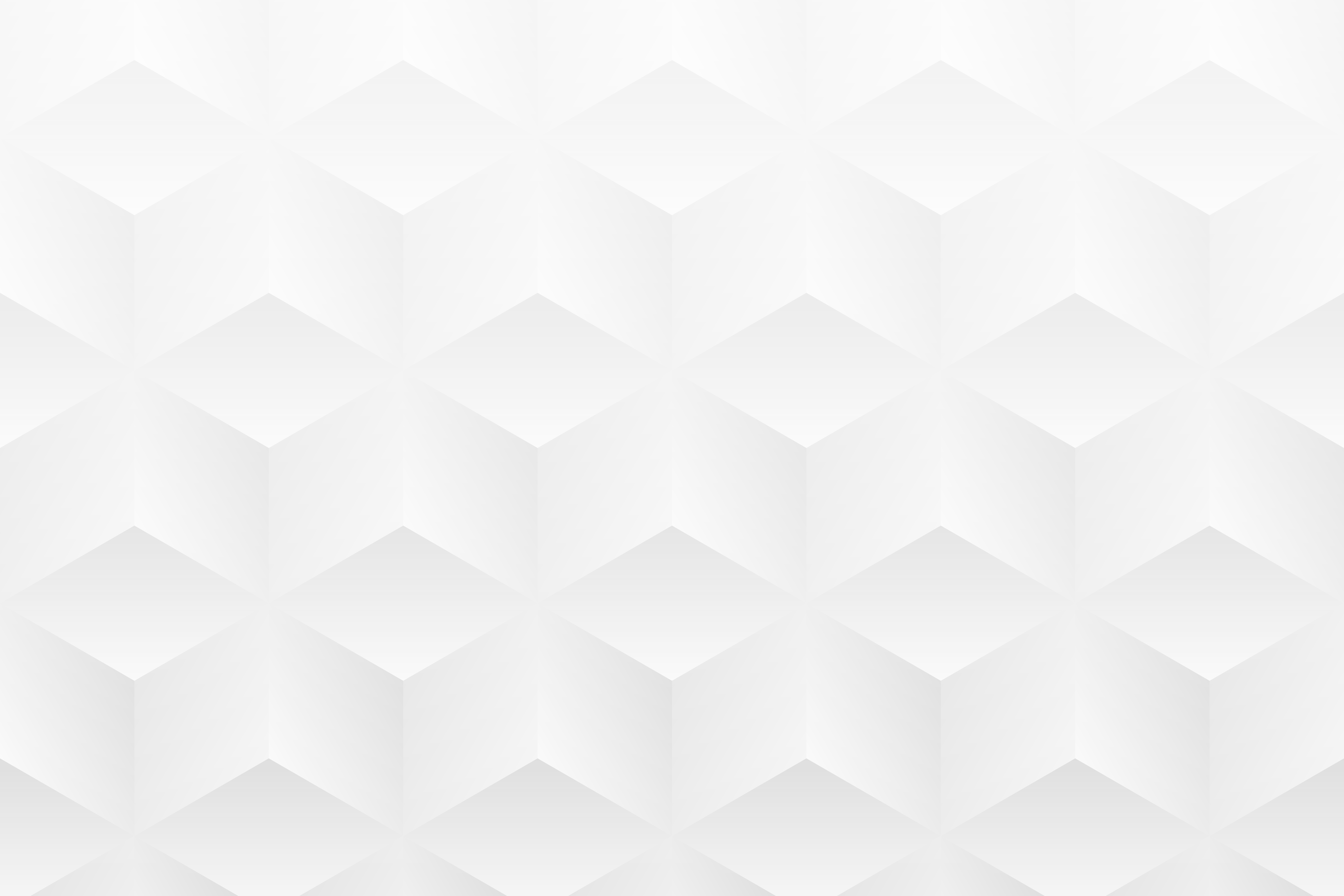 POWERPOINT-VORLAGE FÜR DIE PRÄSENTATION EINER FALLSTUDIE MIT EINER FOLIE (BEISPIEL)
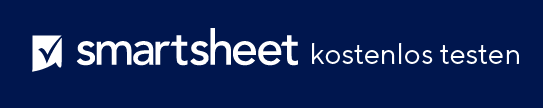 FALLSTUDIE ZU DEN EV-LÖSUNGEN VON POSITIVE CHARGE
ERSTELLT VON
Romy Bailey

Erstellungsdatum: TT.MM.JJ
FALLSTUDIE für POSITIVE CHARGE
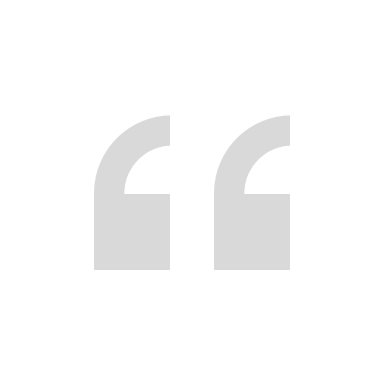 LÖSUNG
ANSATZ
PROBLEM
Bei der Revolution in der EV-Logistik geht es nicht nur um die Fahrzeuge, sondern auch um die unterstützende Infrastruktur.
In städtischen Gebieten behinderte der Mangel an effizienten und zugänglichen Ladestationen für Elektrofahrzeuge die breite Akzeptanz von Elektrofahrzeugen, insbesondere bei Logistikunternehmen. 
Unsere Untersuchungen ergaben einen Rückgang der Betriebseffizienz um 30 % aufgrund der begrenzten Ladeinfrastruktur.
Positive Charge hat ein innovatives Netz von Multipoint-Schnellladestationen für Elektrofahrzeuge eingeführt. 
Diese Stationen befinden sich an strategisch wichtigen Logistikknotenpunkten für optimale Erreichbarkeit, um die Ausfallzeiten für EV-Logistikflotten zu reduzieren.
Unser Ansatz umfasste eine eingehende Analyse der Logistikrouten, um die optimalen Standorte für Ladestationen zu ermitteln. Zwecks Platzierung der Stationen schlossen wir uns mit lokalen Unternehmen zusammen, um minimale Unterbrechungen zu gewährleisten. 
Unser Team implementierte außerdem eine fortschrittliche Software für die nahtlose Verwaltung der Ladepläne und integrierte Echtzeitdaten zur Optimierung der Nutzung.
– Dr. Emily Zhau, leitende Verkehrsingenieurin, EV Innovations Inc.
Das Netzwerk von Positive Charge hat die städtische Logistik grundlegend verändert und die Ladezeit unserer Flotte um 40 % reduziert.
– Denis Vidal, Flottenmanager, Efficient Logistics Solutions
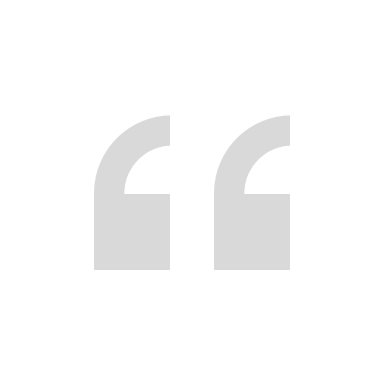